SlotDiffusion:Object-Centric Generative Modeling with Diffusion Models  NeurIPS 2023 (Spotlight) Ziyi Wu, Jingyu Hu*, Wuyue Lu*, Igor Gilitschenski, Animesh Garg
(* equal contribution)
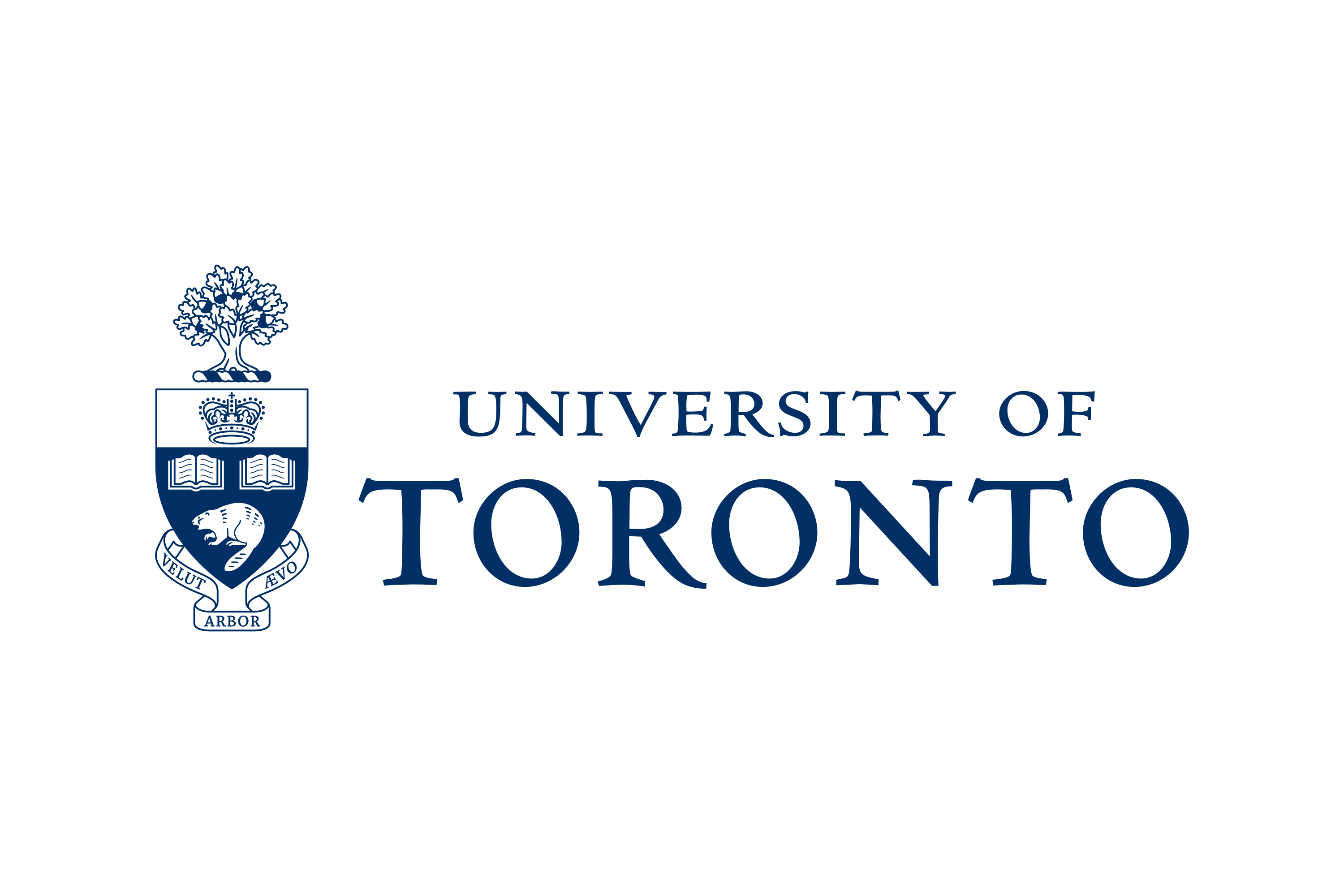 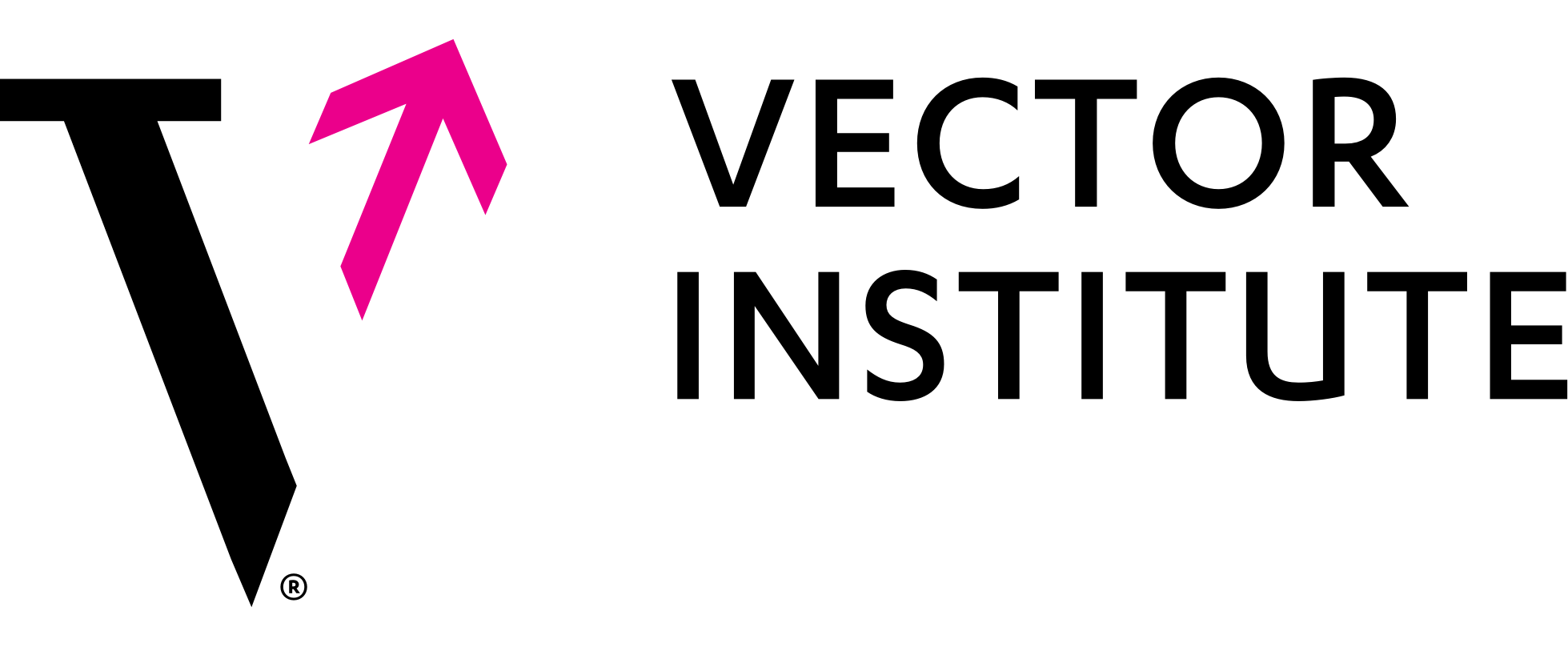 1
Object-Centric Learning (OCL)
OC representation
Capture objects with separate features (slots)
E.g. RoI-Pooling from bbox
2
Locatello, Francesco, et al. "Object-centric learning with slot attention." NeurIPS. 2020.
[Speaker Notes: To begin with, what is object-centric learning? Given an image of multiple objects, if you apply a CNN model to extract a feature map, that is called global representation. In contrast, OC rep captures each object with one separate feature called slot, such as RoI-Pooling an object bbox]
Object-Centric Learning (OCL)
OC representation
Capture objects with separate features (slots)
E.g. RoI-Pooling from bbox

Unsupervised OCL
The emergence of objectness
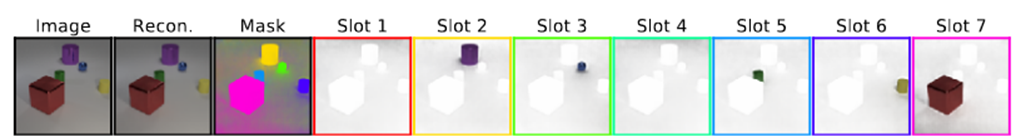 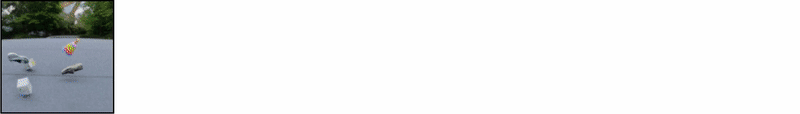 Video credit:
Kipf, Thomas, et al. "Conditional Object-Centric Learning from Video." ICLR. 2022.
3
[Speaker Notes: In this paper, we study unsupervised OCL. We want to segment objects from images without using any labels or consistently track objects in videos]
Application – Generation Tasks
Compositional generation: slots as semantic concepts
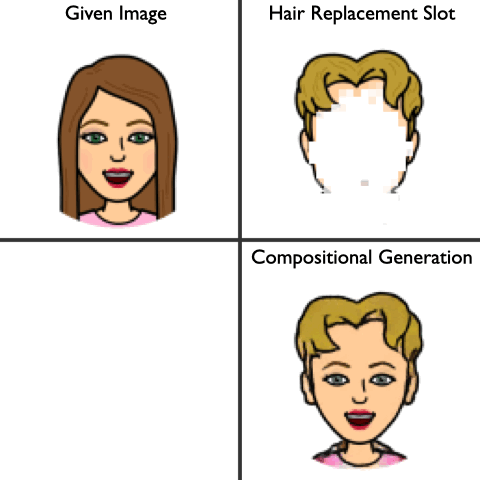 4
Singh, Gautam, Fei Deng, and Sungjin Ahn. "Illiterate DALL-E Learns to Compose." ICLR. 2022.
Wu, Ziyi, et al. "SlotFormer: Unsupervised Visual Dynamics Simulation with Object-Centric Models." ICLR. 2023.
[Speaker Notes: OCL enables more generalizable and interpretable algorithms. For example, in compositional generation, the model discovers semantically meaningful visual concepts, and perform controllable generation]
Application – Generation Tasks
Compositional generation: slots as semantic concepts
Video prediction: explicitly reason interactions & preserve object identities
Input
Future Rollout
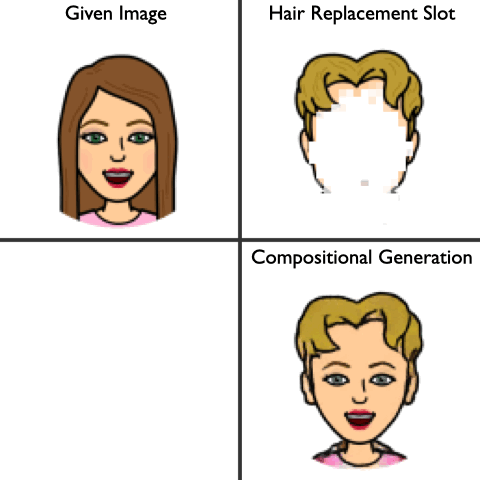 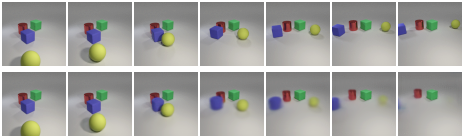 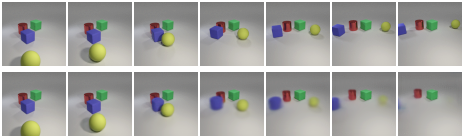 ConvLSTM
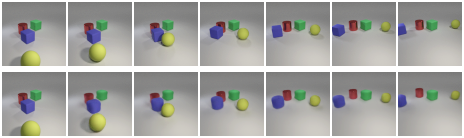 Slot-based
5
Singh, Gautam, Fei Deng, and Sungjin Ahn. "Illiterate DALL-E Learns to Compose." ICLR. 2022.
Wu, Ziyi, et al. "SlotFormer: Unsupervised Visual Dynamics Simulation with Object-Centric Models." ICLR. 2023.
[Speaker Notes: In video prediction, the model explicitly reasons the spatio-temporal interactions over objects, leading to more consistent object appearance and accurate dynamics]
Motivation – Data Complexity
Prior works:
Results on simple datasets are good
Cannot scale to complex ones!
GT
Prediction
GT
Prediction
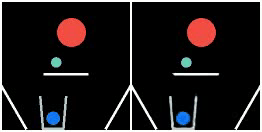 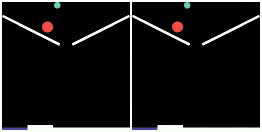 GT
Prediction
GT
Prediction
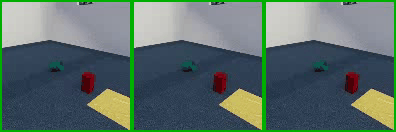 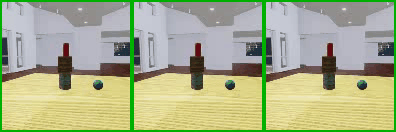 6
Wu, Ziyi, et al. "SlotFormer: Unsupervised Visual Dynamics Simulation with Object-Centric Models." ICLR. 2023.
[Speaker Notes: However, prior works only experiment on visually simple data, but cannot scale up to complex data with rich textures and backgrounds]
Motivation – Data Complexity
Prior works:
Results on simple datasets are good
Cannot scale to complex ones!

Why?
The dynamics (object motion) are okay
Slot-to-image decoding is weak!
GT
Prediction
GT
Prediction
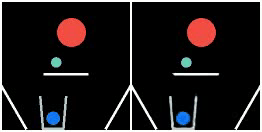 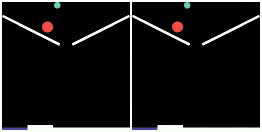 GT
Prediction
GT
Prediction
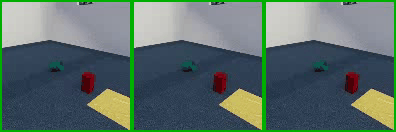 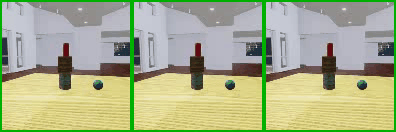 7
Wu, Ziyi, et al. "SlotFormer: Unsupervised Visual Dynamics Simulation with Object-Centric Models." ICLR. 2023.
[Speaker Notes: Interestingly, the predicted object motions are roughly correct, and thus the bottleneck is the slot-to-image decoding module, which cannot produce high-quality images from slots]
Background – Slot Attention for Video
OC models: Image Encoder, Slot Attention, Slot Decoder, Predictor
Encoder: extract image features
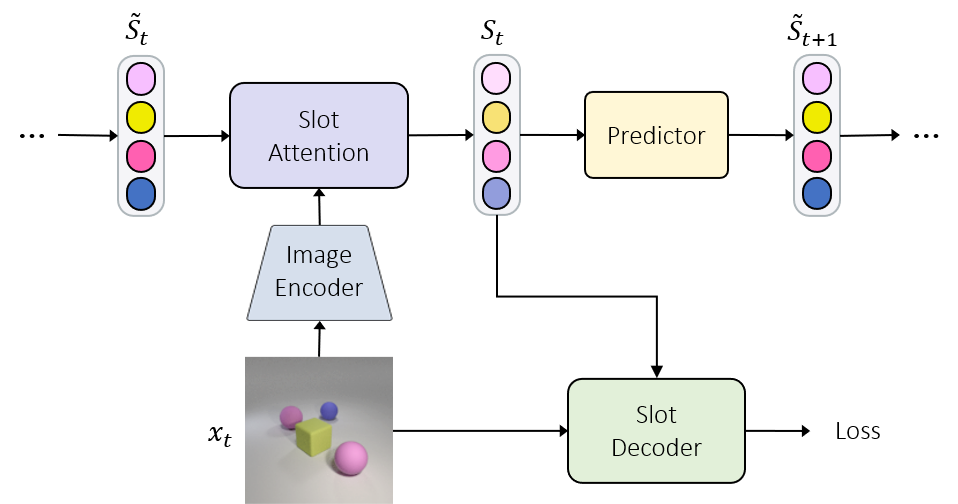 8
[Speaker Notes: Now, let’s review some video slot models, which typically consist of 4 modules. Given one frame, an image encoder first extracts feature maps]
Background – Slot Attention for Video
OC models: Image Encoder, Slot Attention, Slot Decoder, Predictor
Slot Attention: update object slots
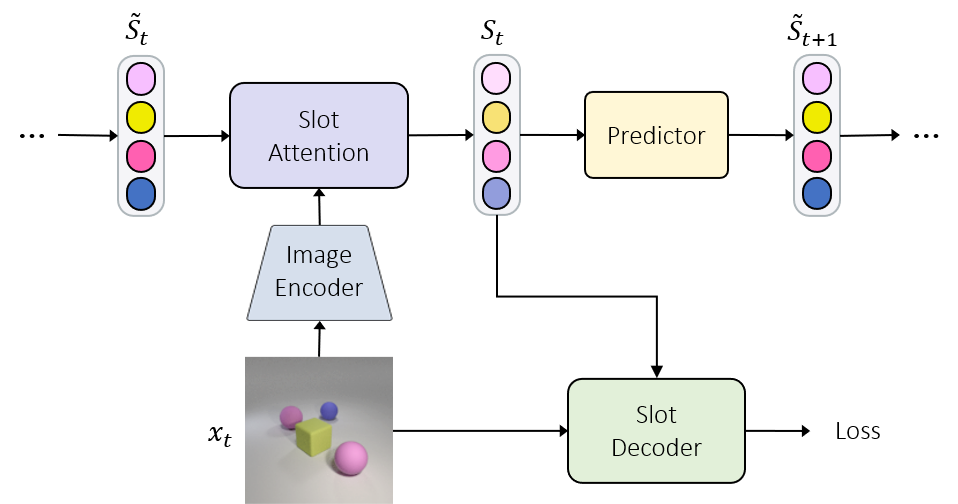 9
[Speaker Notes: which are used to update slots via Slot Attention]
Background – Slot Attention for Video
OC models: Image Encoder, Slot Attention, Slot Decoder, Predictor
Decoder: reconstruct inputs as training signal
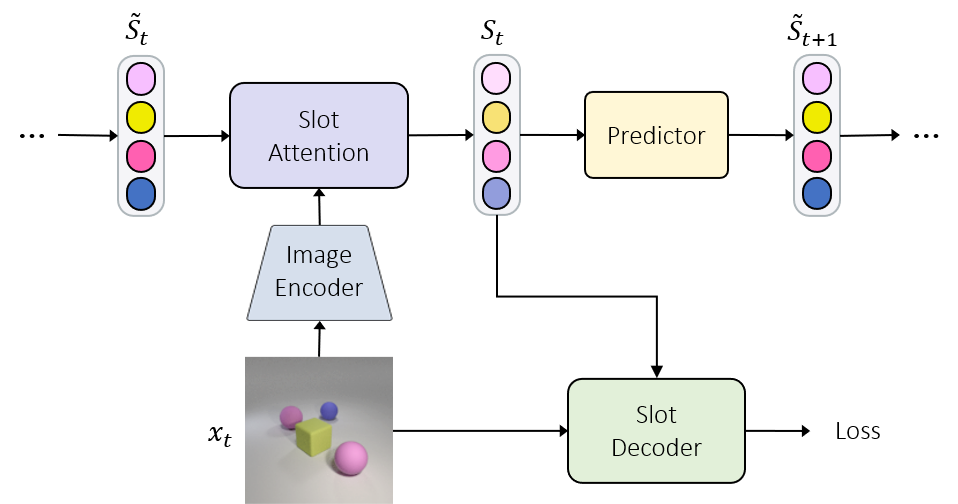 10
[Speaker Notes: Next, a slot decoder reconstructs input images from slots, and the recon loss is our training signal]
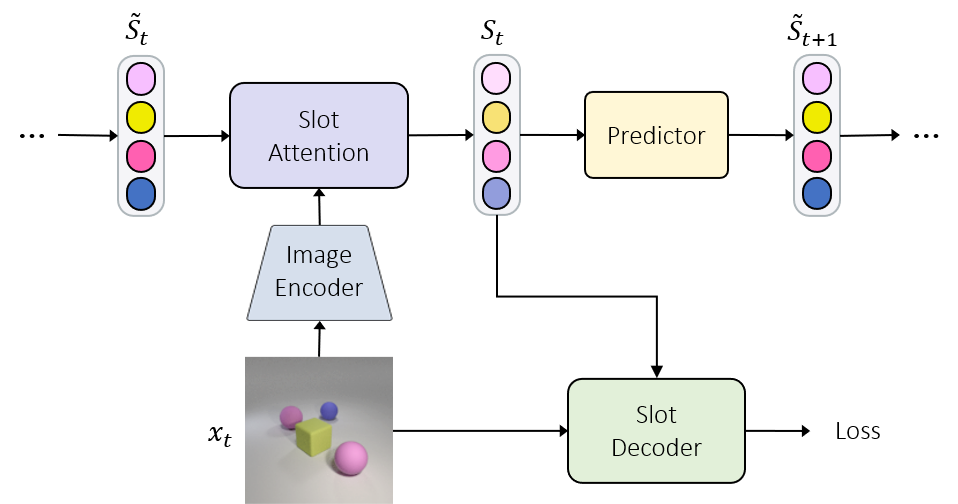 Prior Works – SAVi
SAVi uses a Deconv-based CNN decoder
Reconstruct RGB pixels
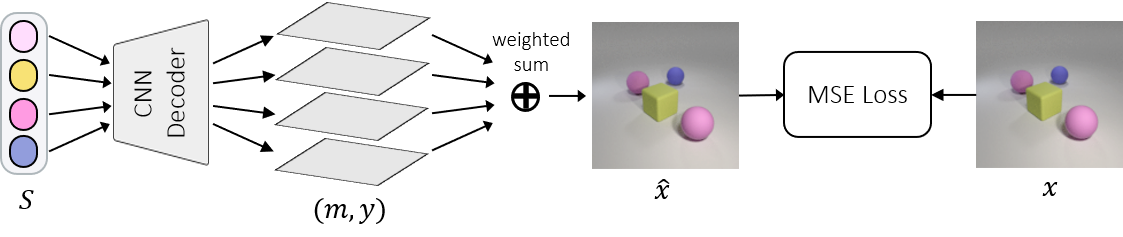 11
Kipf, Thomas, et al. "Conditional Object-Centric Learning from Video." ICLR. 2022.
[Speaker Notes: To dig deeper, the pioneering work SAVi uses a Deconv-based CNN decoder, which upsamples slots to recon RGB pixels]
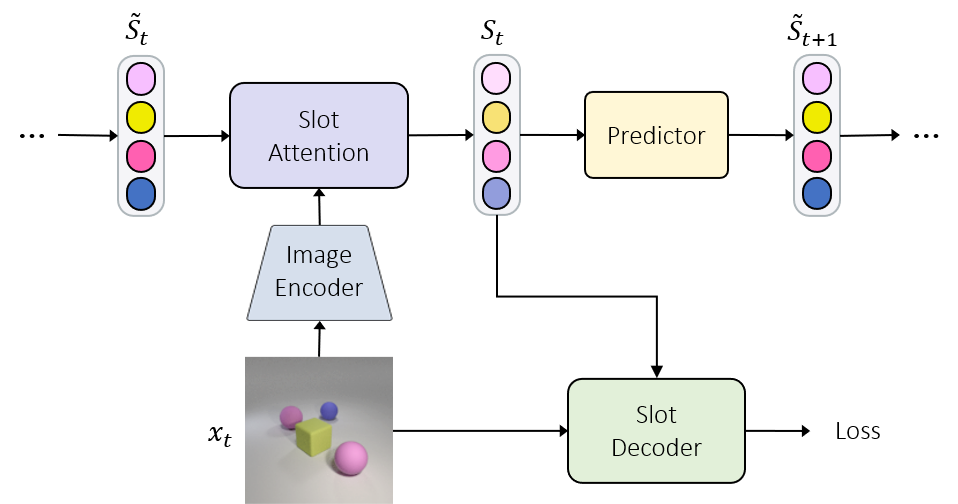 Prior Works – SAVi
SAVi uses a Deconv-based CNN decoder
Reconstruct RGB pixels
Biased towards low-level features e.g. color statistics
Only work on uniform-color objects
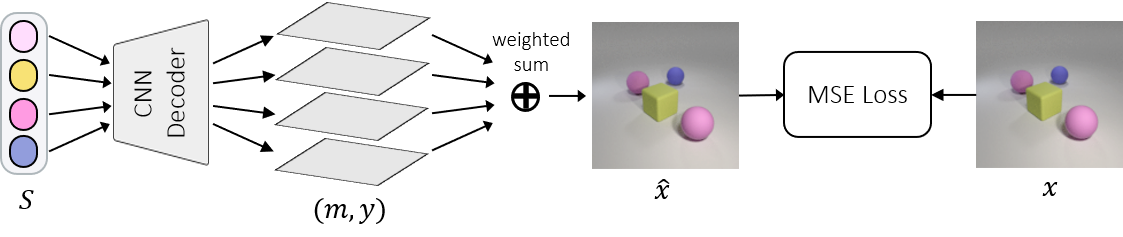 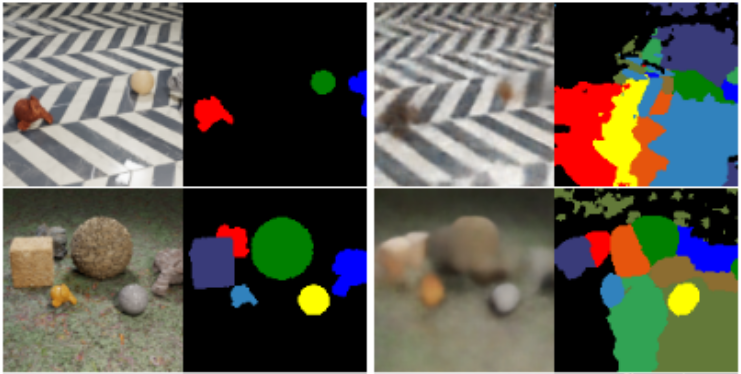 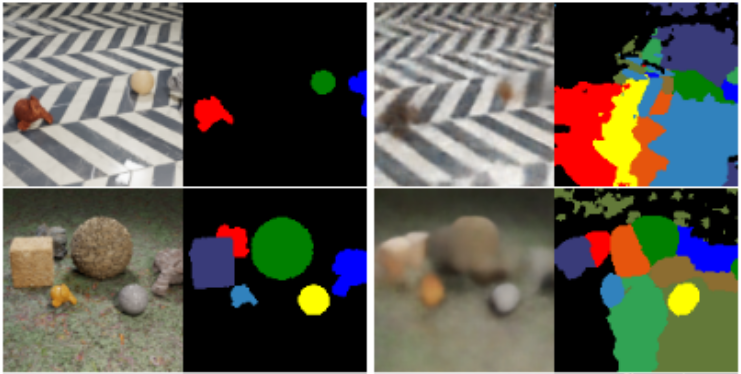 Segmentation
Image
GT
12
Kipf, Thomas, et al. "Conditional Object-Centric Learning from Video." ICLR. 2022.
[Speaker Notes: However, such design biases the model towards low-level color stats, and thus cannot work on images with textured objects and backgrounds]
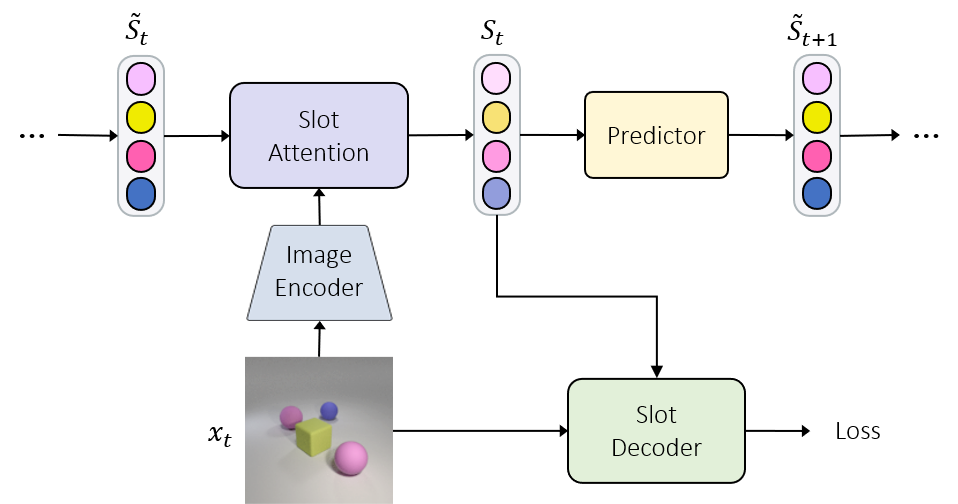 Prior Works – STEVE
STEVE uses an autoregressive (AR) Transformer decoder
Reconstruct pre-trained dVAE tokens
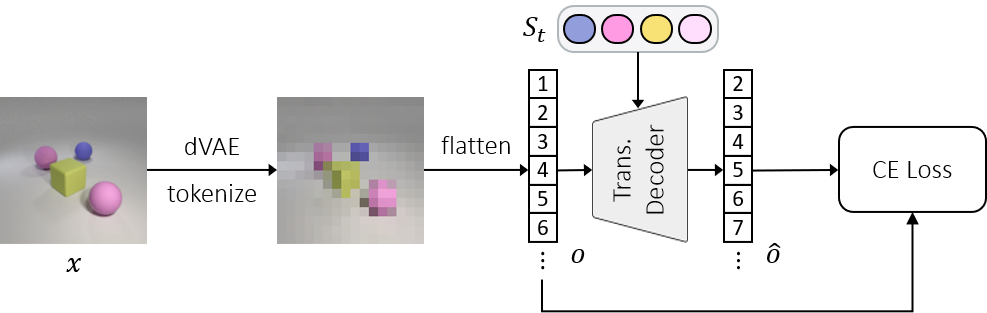 13
Singh, Gautam, Yi-Fu Wu, and Sungjin Ahn. "Simple Unsupervised Object-Centric Learning for Complex and Naturalistic Videos." NeurIPS. 2022.
[Speaker Notes: State-of-the-art method STEVE instead uses an AR Transformer decoder to reconstruct image patch tokens produced by a pre-trained dVAE]
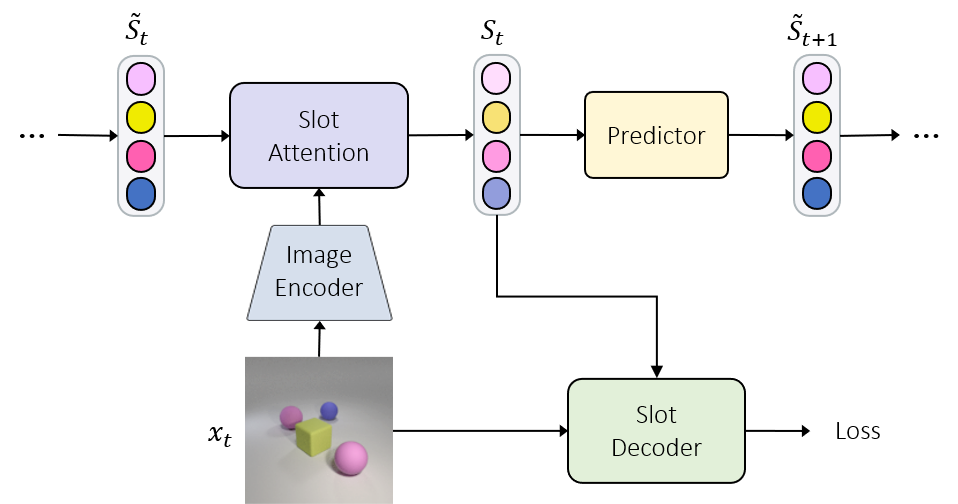 Prior Works – STEVE
STEVE uses an autoregressive (AR) Transformer decoder
Reconstruct pre-trained dVAE tokens
Powerful Transformer + feature-level reconstruction
Work on complex data
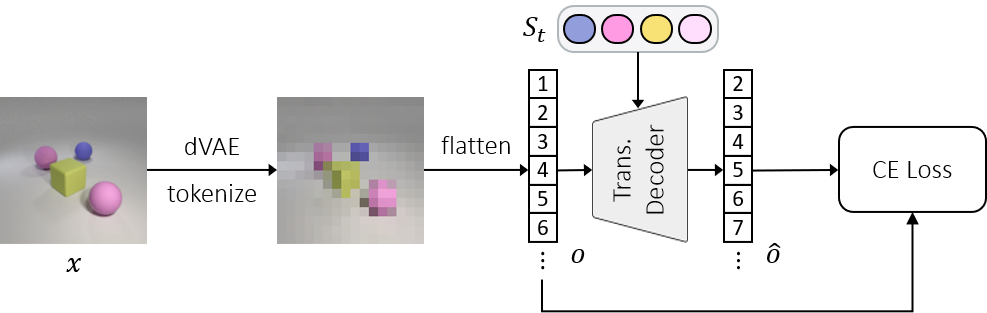 Segmentation
Image
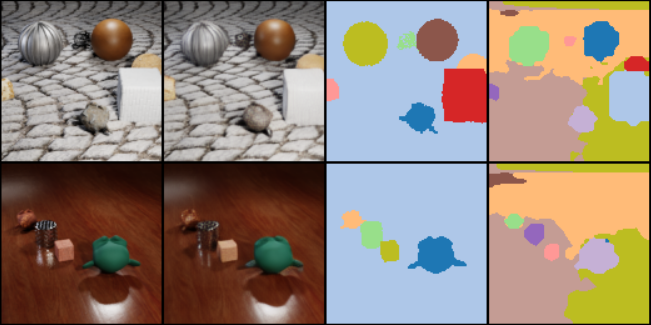 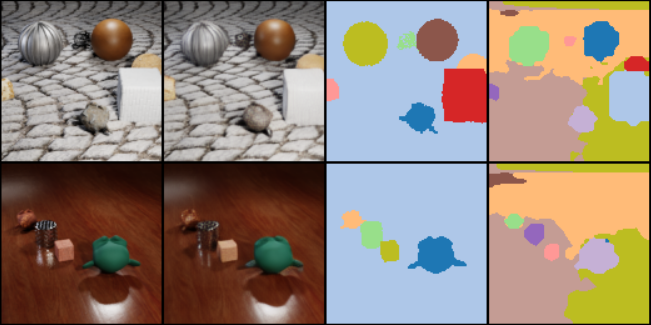 GT
14
Singh, Gautam, Yi-Fu Wu, and Sungjin Ahn. "Simple Unsupervised Object-Centric Learning for Complex and Naturalistic Videos." NeurIPS. 2022.
[Speaker Notes: The powerful Transformer arch and the feature-level recon target enables STEVE to segment complicated images]
Prior Works – STEVE
Bad reconstruction:
Raster-order AR generation: error accumulation
Ignores the spatial structure of images
Input
Reconstruction
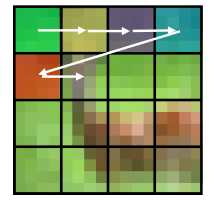 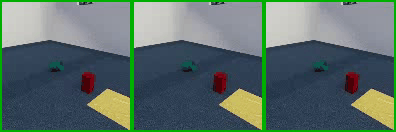 15
Singh, Gautam, Yi-Fu Wu, and Sungjin Ahn. "Simple Unsupervised Object-Centric Learning for Complex and Naturalistic Videos." NeurIPS. 2022.
[Speaker Notes: However, STEVE reconstructions are of low quality. This is because the Transformer-based decoder performs raster-order AR generation, which ignores the spatial structure of images]
SlotDiffusion
We want a decoder with both strong modeling capacity (seg.) and generation quality (recon.)
Latent Diffusion Model (LDM)
16
Rombach, Robin, et al. "High-resolution image synthesis with latent diffusion models." CVPR. 2022.
[Speaker Notes: In this work, we focus on improving the slot-to-image recon quality without sacrificing the obj seg results. And we choose Latent Diffusion Model as the slot decoder since it has both strong modeling capacity and high generation quality]
SlotDiffusion
We want a decoder with both strong modeling capacity (seg.) and generation quality (recon.)
Latent Diffusion Model (LDM)

How to condition DM on slots?
Slots are 1D vectors, similar to text embeddings
Cross-Attention (Stable-Diffusion)
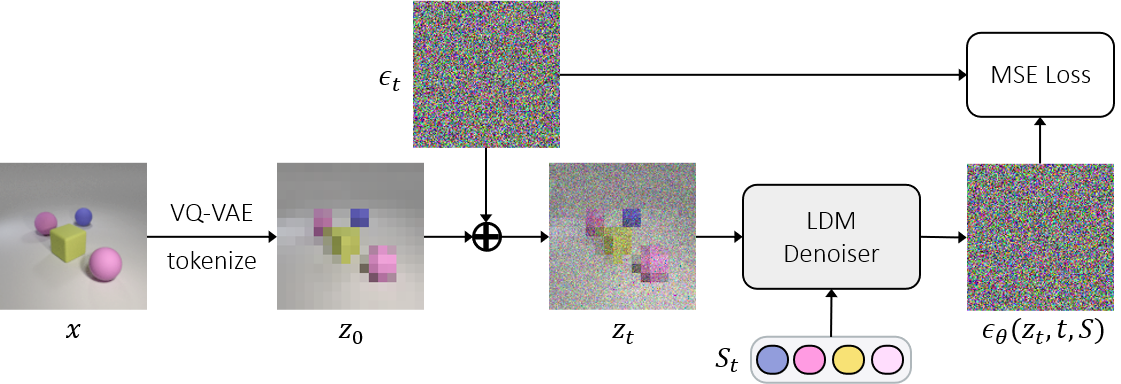 17
Rombach, Robin, et al. "High-resolution image synthesis with latent diffusion models." CVPR. 2022.
[Speaker Notes: Now the problem is, how to condition the decoder on slots? We observe that, slots are 1D feature tensors, which are similar to text embeddings. Therefore, we follow text-to-image diffusion models to fuse object slots and image features via cross-attn. Our training loss is thus the slot-conditioned denoising loss]
Experiments
Datasets:
2 image: CLEVRTex, CelebA
4 video: MOVi-D/E/Solid/Tex
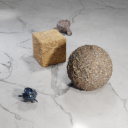 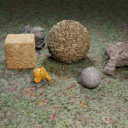 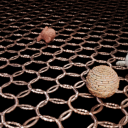 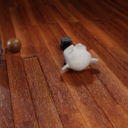 CLEVRTex
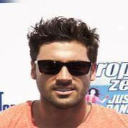 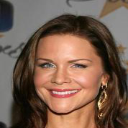 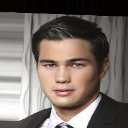 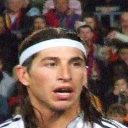 CelebA
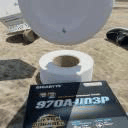 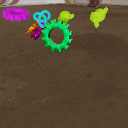 MOVi-D
MOVi-Solid
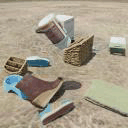 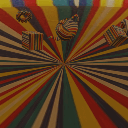 MOVi-E
MOVi-Tex
Liu, Ziwei, et al. "Deep learning face attributes in the wild." ICCV. 2015.
Greff, Klaus, et al. "Kubric: A scalable dataset generator." CVPR. 2022.
Karazija, Laurynas, et al. "Clevrtex: A texture-rich benchmark for unsupervised multi-object segmentation." NeurIPS D&B Track. 2021.
18
[Speaker Notes: Now let’s look at experiments. We evaluate our method on 2 image and 4 video datasets]
Experiments
Datasets:
2 image: CLEVRTex, CelebA
4 video: MOVi-D/E/Solid/Tex

Baselines:
Image: SA (CNN), SLATE (Transformer)
Video: SAVi (CNN), STEVE (Transformer)
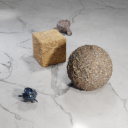 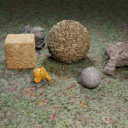 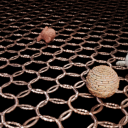 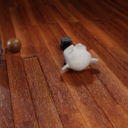 CLEVRTex
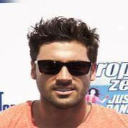 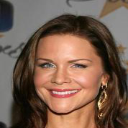 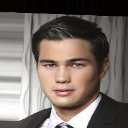 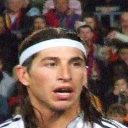 CelebA
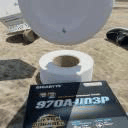 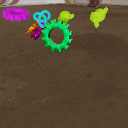 MOVi-D
MOVi-Solid
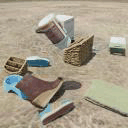 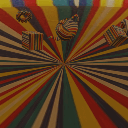 MOVi-E
MOVi-Tex
Liu, Ziwei, et al. "Deep learning face attributes in the wild." ICCV. 2015.
Greff, Klaus, et al. "Kubric: A scalable dataset generator." CVPR. 2022.
Karazija, Laurynas, et al. "Clevrtex: A texture-rich benchmark for unsupervised multi-object segmentation." NeurIPS D&B Track. 2021.
19
[Speaker Notes: For baselines, we select representative models using CNN and Transformer based slot decoder]
Experiments
Datasets:
2 image: CLEVRTex, CelebA
4 video: MOVi-D/E/Solid/Tex

Baselines:
Image: SA (CNN), SLATE (Transformer)
Video: SAVi (CNN), STEVE (Transformer)

Metrics:
Seg.: FG-ARI, mIoU
Recon.: MSE, LPIPS (VGG perceptual distance)
Gen.: FID (image), FVD (video)
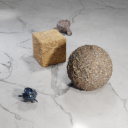 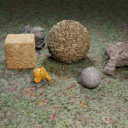 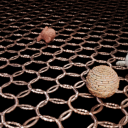 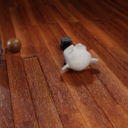 CLEVRTex
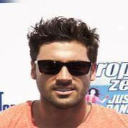 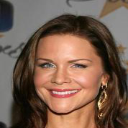 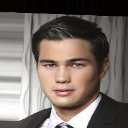 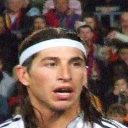 CelebA
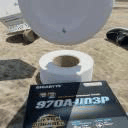 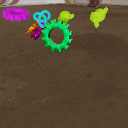 MOVi-D
MOVi-Solid
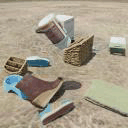 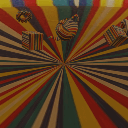 MOVi-E
MOVi-Tex
Liu, Ziwei, et al. "Deep learning face attributes in the wild." ICCV. 2015.
Greff, Klaus, et al. "Kubric: A scalable dataset generator." CVPR. 2022.
Karazija, Laurynas, et al. "Clevrtex: A texture-rich benchmark for unsupervised multi-object segmentation." NeurIPS D&B Track. 2021.
20
[Speaker Notes: We test the segmentation, reconstruction, and generation ability of these models]
Segmentation – Quantitative
SOTA in both metrics across all datasets
CelebA does not have GT masks
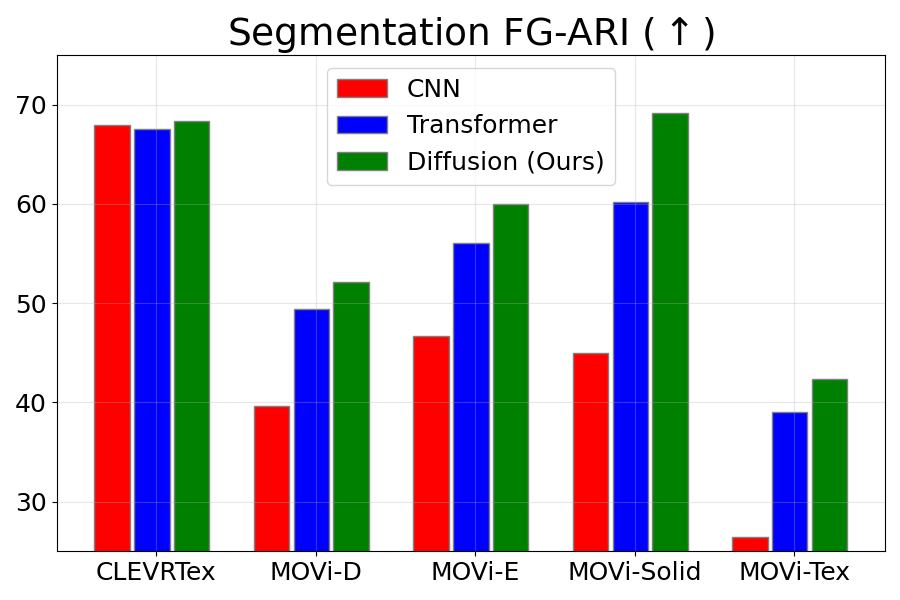 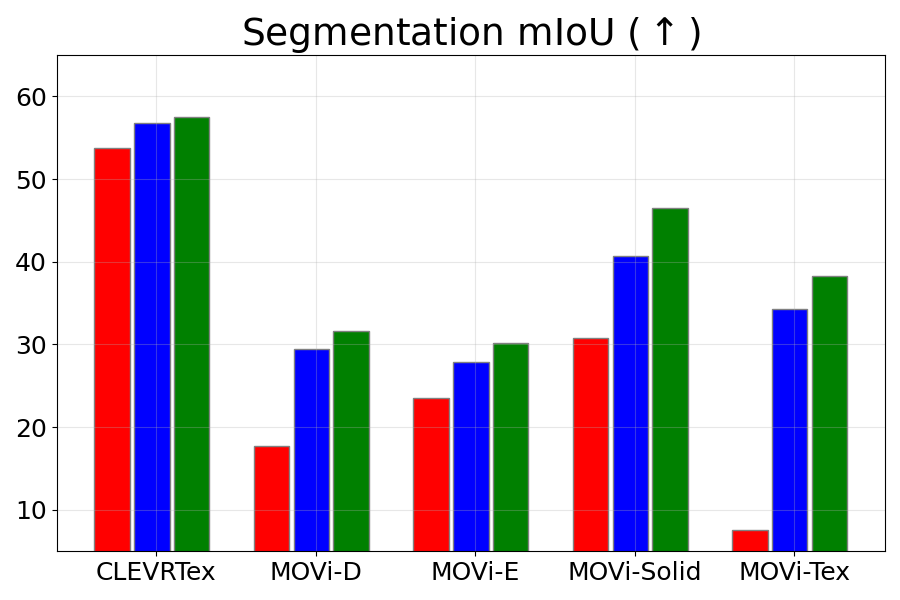 21
[Speaker Notes: First, SlotDiffusion achieves the best segmentation performance on all datasets, proving the strong modeling capacity of diffusion models]
Reconstruction – Quantitative
MSE is 2nd, clear SOTA in LPIPS
MSE is bad – favors blurry results
LPIPS aligns with human perception
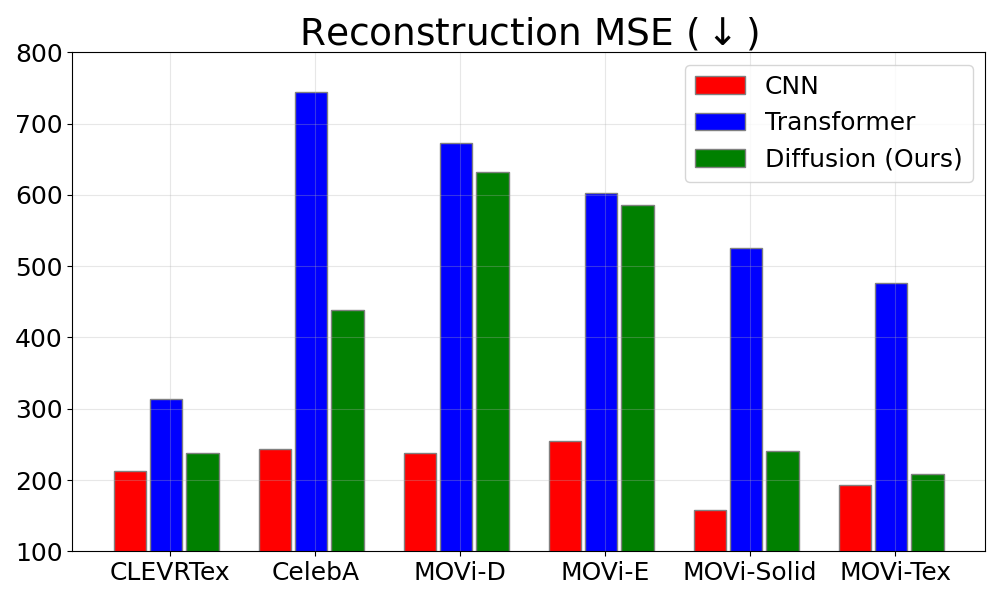 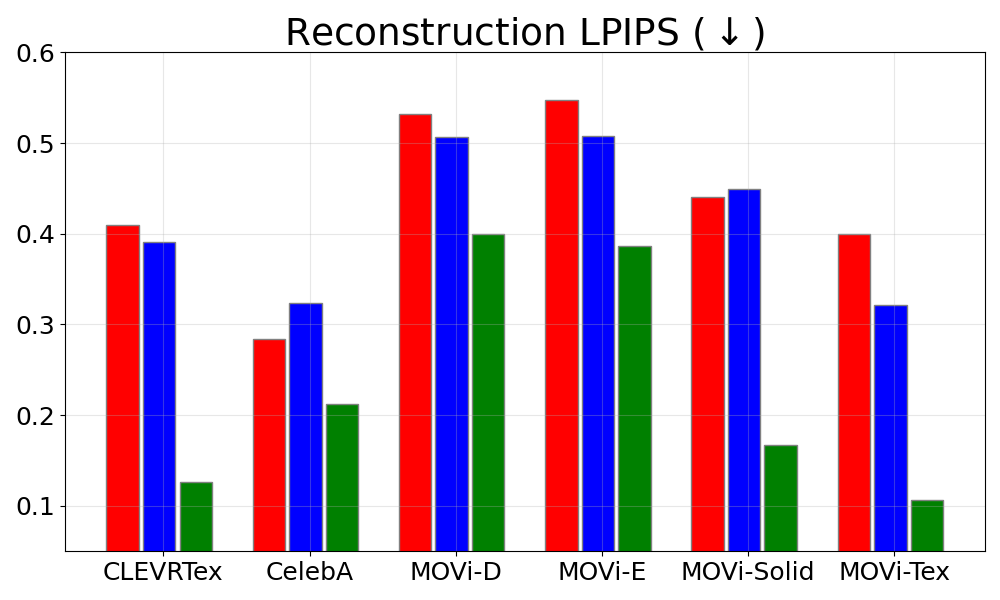 22
Zhang, Richard, et al. "The unreasonable effectiveness of deep features as a perceptual metric." CVPR. 2018.
[Speaker Notes: For reconstruction, SlotDiffusion is the 2nd best in terms of MSE, while we achieve clear SOTA in LPIPS which better aligns with human perception]
Reconstruction – Qualitative
Baseline results are blurry, while we preserve details such as textures, hairs
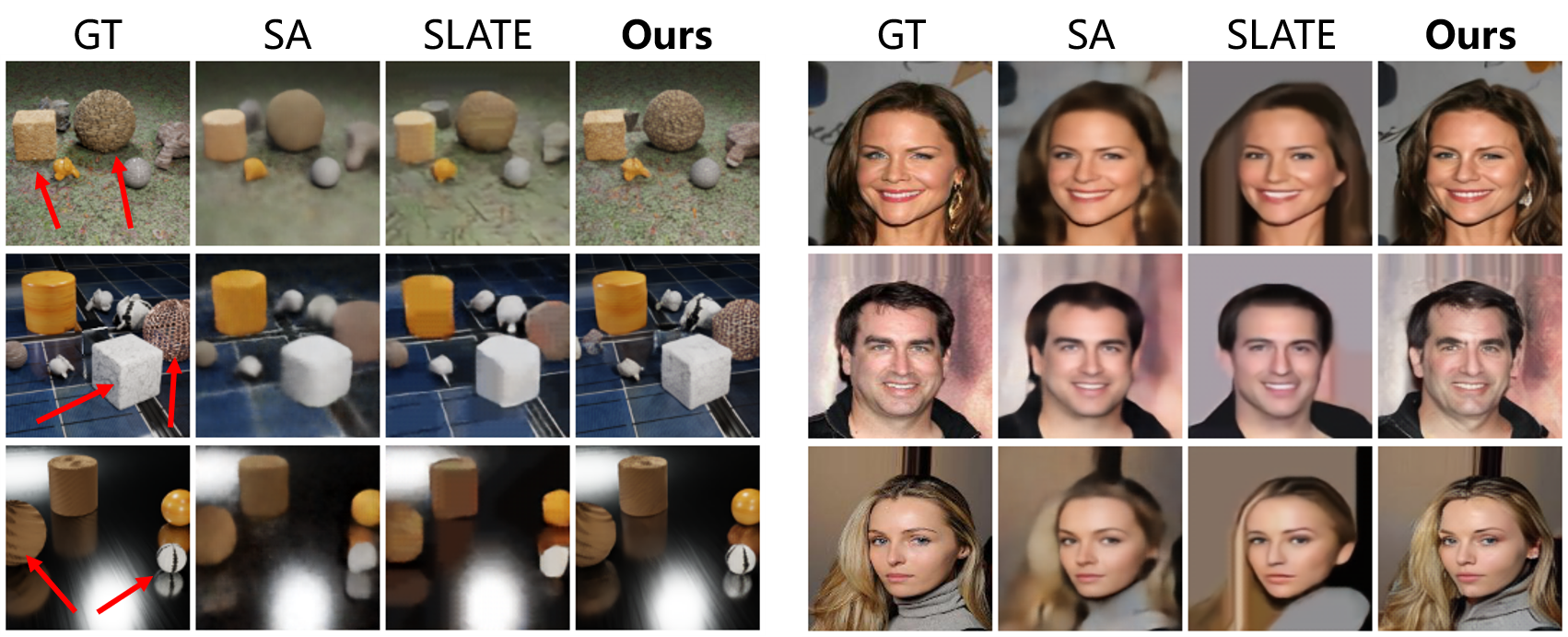 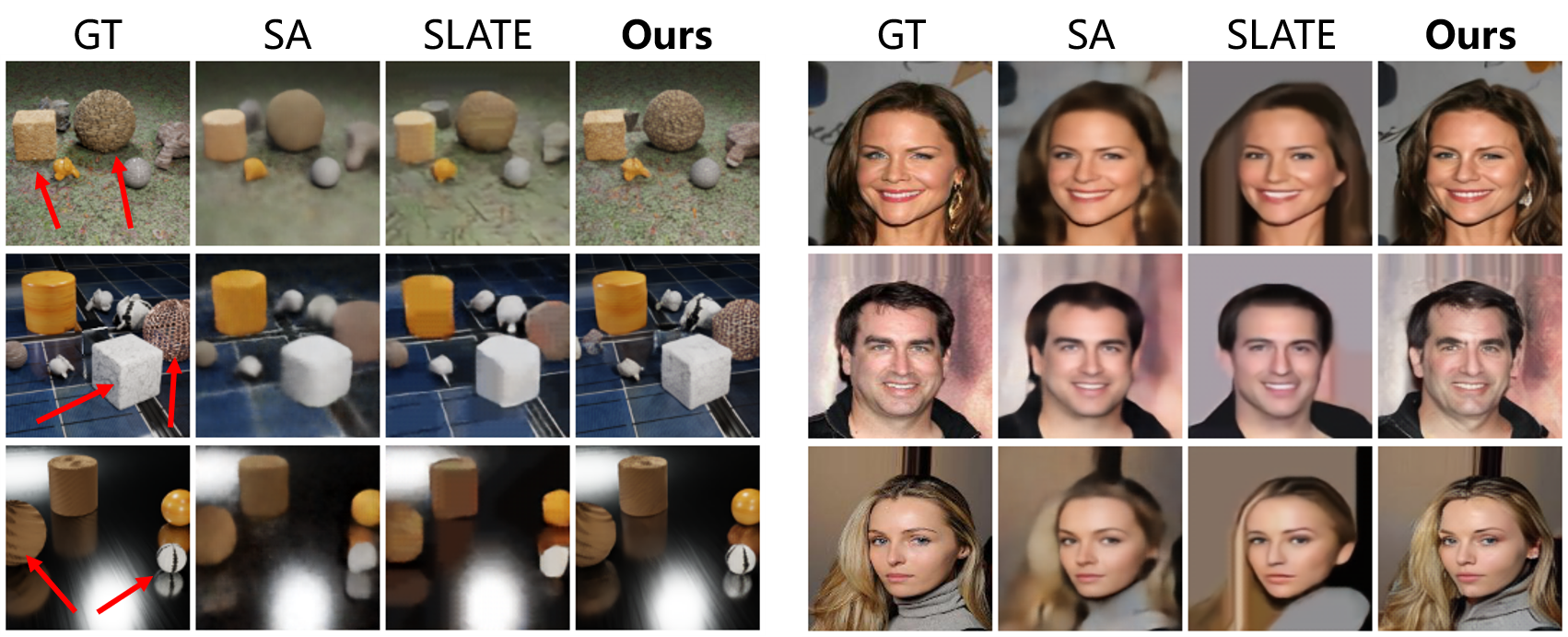 CLEVRTex
CelebA
23
[Speaker Notes: Our reconstructed images retain accurate object shapes and detailed textures on the objects and backgrounds]
Compositional Generation
We view object slots as visual concepts, and compose them to generate new data
24
[Speaker Notes: With slots, we can perform intuitive compositional generation]
Compositional Generation
We view object slots as visual concepts, and compose them to generate new data
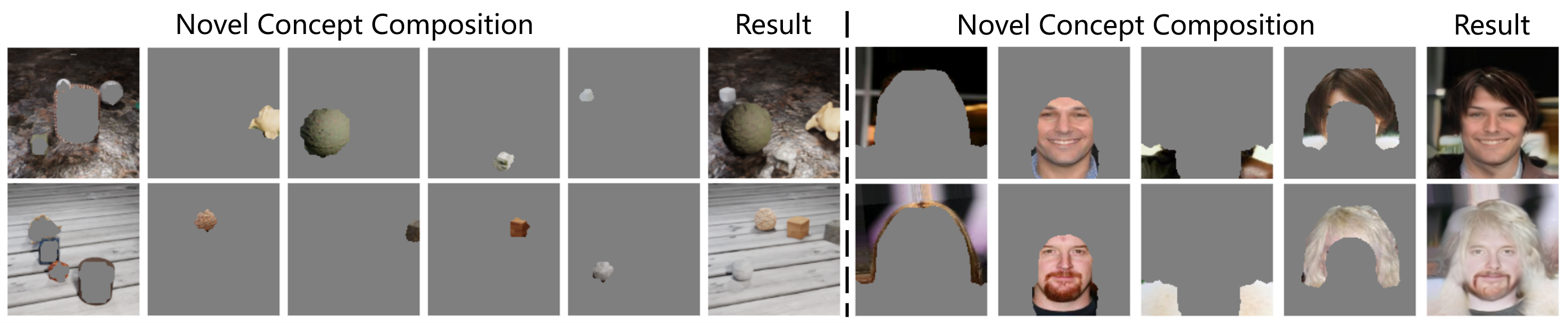 CLEVRTex: objects, background
25
[Speaker Notes: For example, we can compose objects and backgrounds on CLEVRTex]
Compositional Generation
We view object slots as visual concepts, and compose them to generate new data
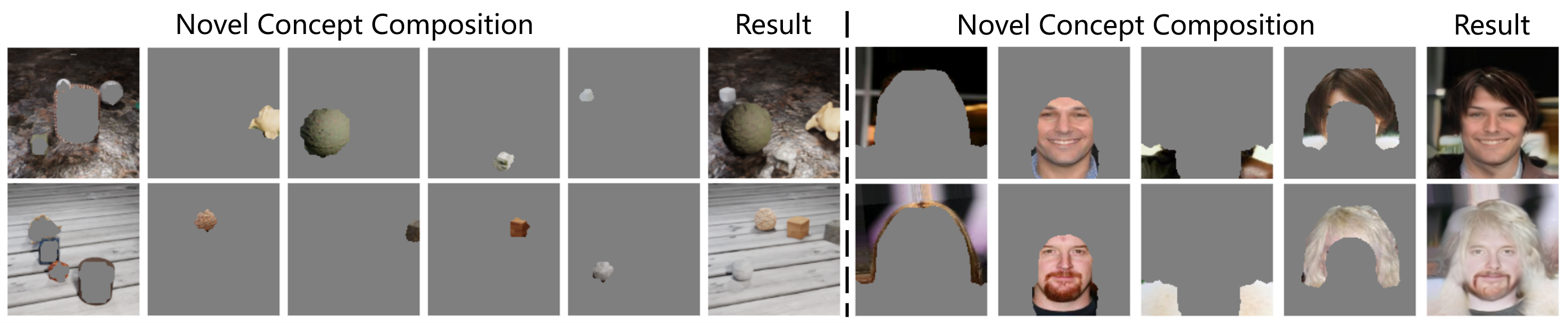 CLEVRTex: objects, background
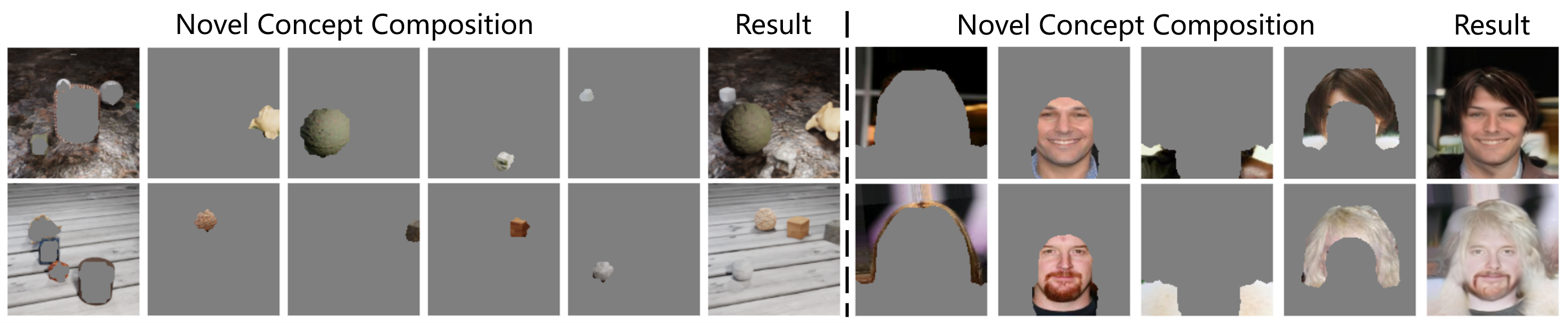 CelebA: face, hair, clothes, background
26
[Speaker Notes: or human face, hairs, and clothes on CelebA]
Compositional Generation – Quantitative
SOTA in both metrics across all datasets
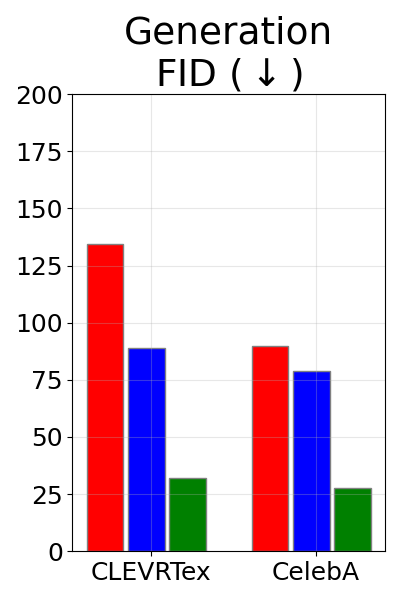 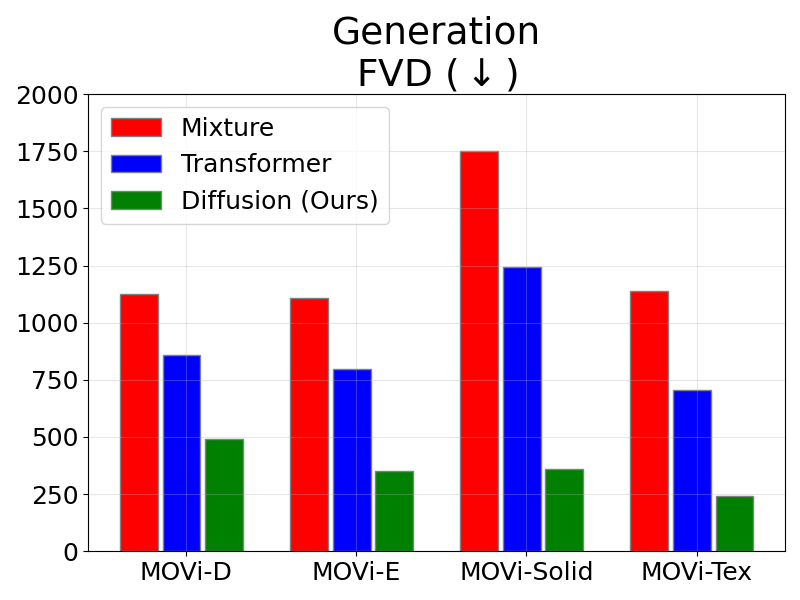 27
Heusel, Martin, et al. "Gans trained by a two time-scale update rule converge to a local nash equilibrium." NeurIPS. 2017.
Unterthiner, Thomas, et al. "Towards accurate generative models of video: A new metric & challenges." arXiv. 2018.
[Speaker Notes: Again, SlotDiffusion achieves the best generation results on all datasets]
Compositional Generation – Qualitative
Baseline results are blurry, while we generate details such as textures, hairs
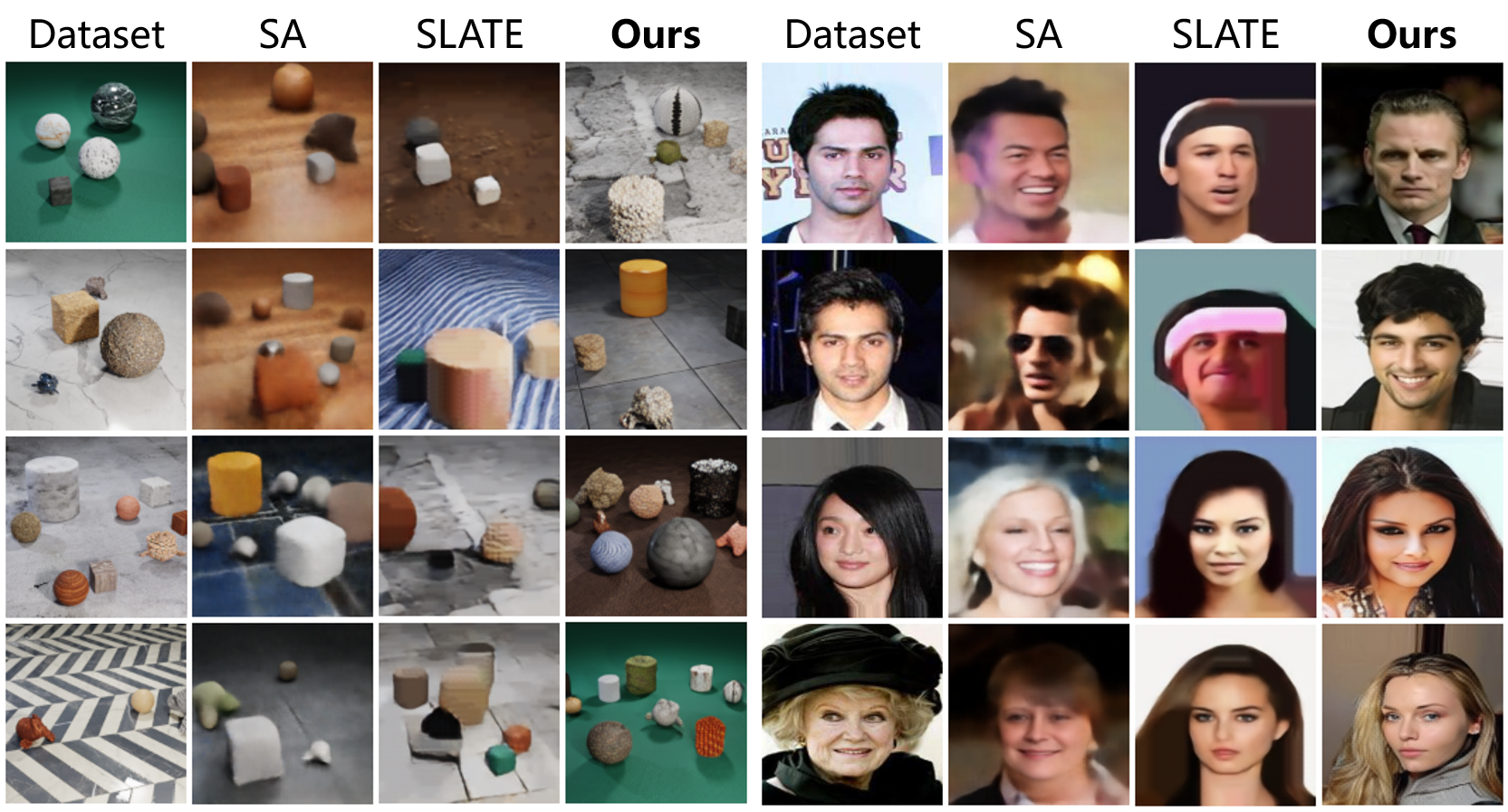 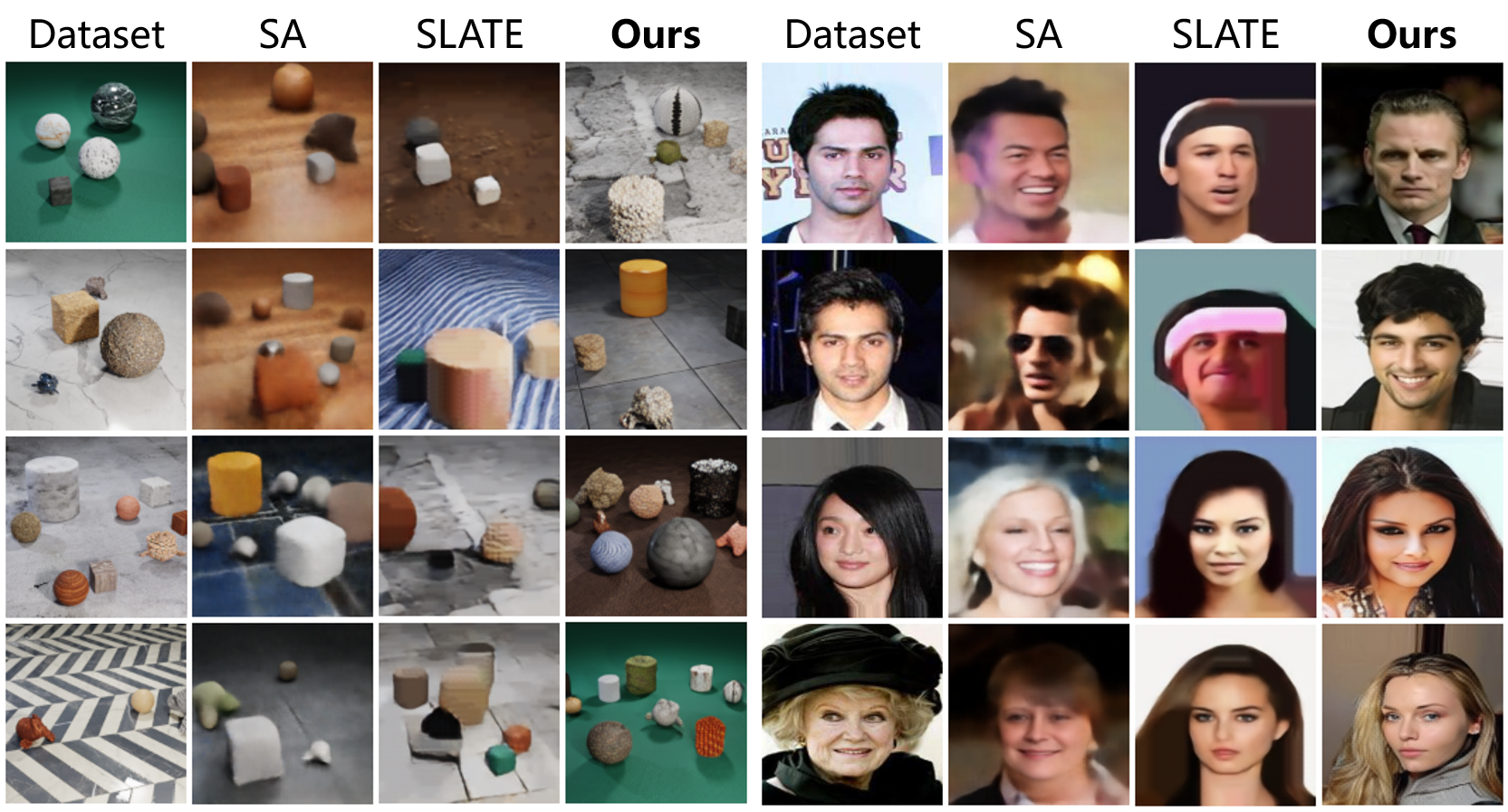 CLEVRTex
CelebA
28
[Speaker Notes: Qualitatively, we generate the most photo-realistic images]
Application – Video Prediction
We can combine SlotDiffusion with a dynamics model SlotFormer for video prediction
Good visual quality
Correct physics
STEVE+SF
VQFormer
GT
PredRNN
Ours+SF
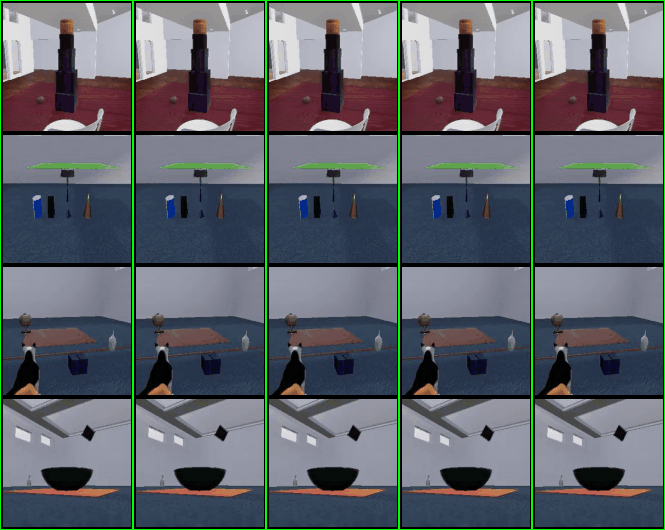 29
[Speaker Notes: Also, SlotDiffusion can serve as a base model for better video prediction. We combine it with an obj-centric dynamics model SlotFormer, and simulates videos with good visual quality and correct physics]
Application – Visual Question Answering (VQA)
We can leverage the video predictor as a world model for question answering
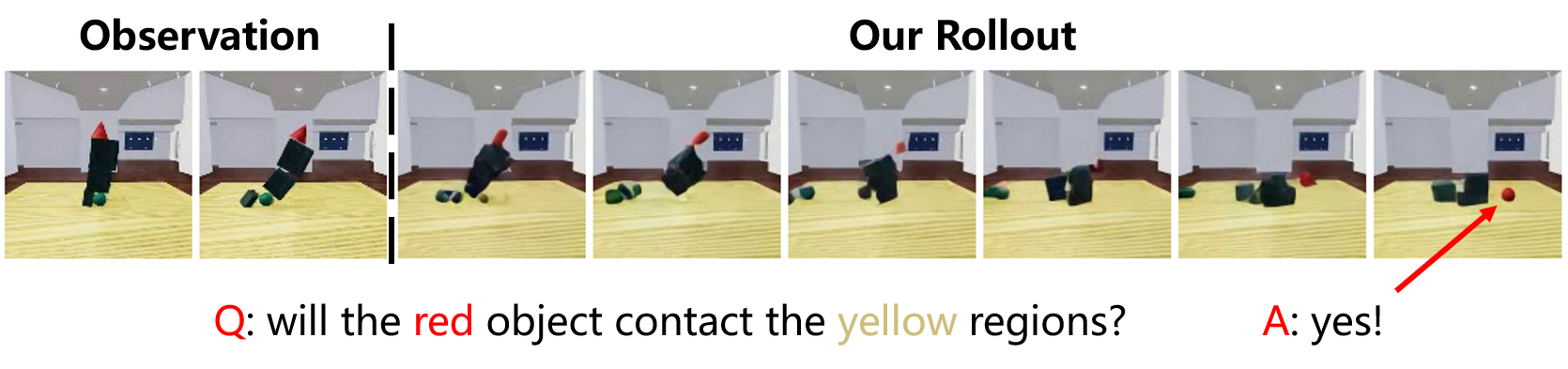 30
Bear, Daniel, et al. "Physion: Evaluating Physical Prediction from Vision in Humans and Machines." NeurIPS D&B Track. 2021.
[Speaker Notes: With the simulated future states, we can now answer questions]
Application – Visual Question Answering (VQA)
We can leverage the video predictor as a world model for question answering






SOTA VQA accuracy on Physion
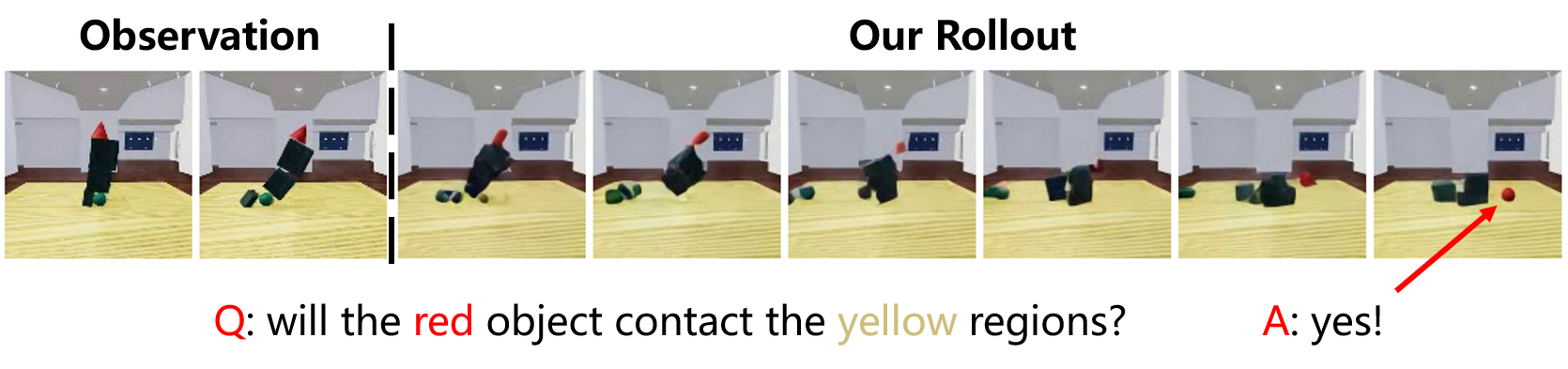 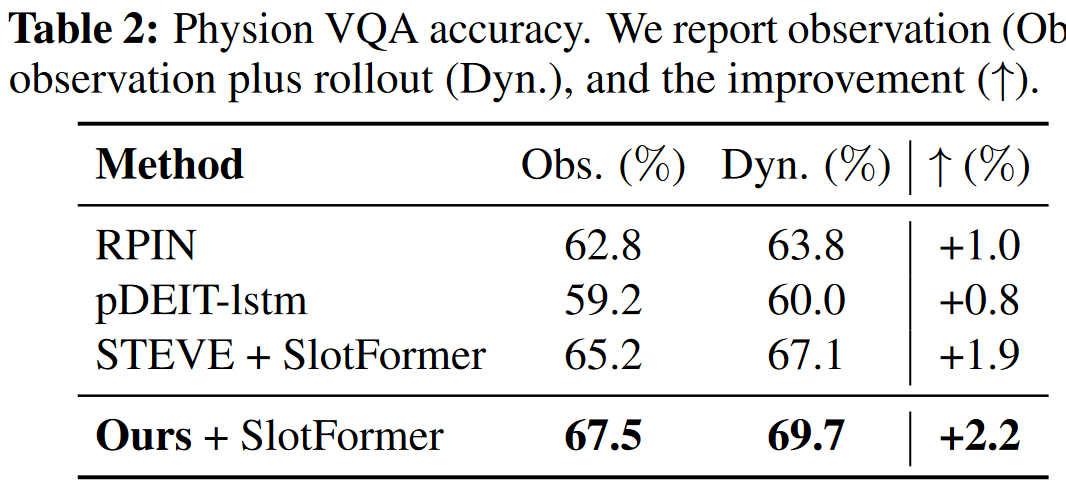 31
Bear, Daniel, et al. "Physion: Evaluating Physical Prediction from Vision in Humans and Machines." NeurIPS D&B Track. 2021.
[Speaker Notes: Since our slots also contain more useful information, it achieves SOTA performance on Physion VQA dataset.]
Scale Up to Real-World Data
SlotDiffusion can also be scaled up to real-world datasets!
Replace the image encoder with DINO
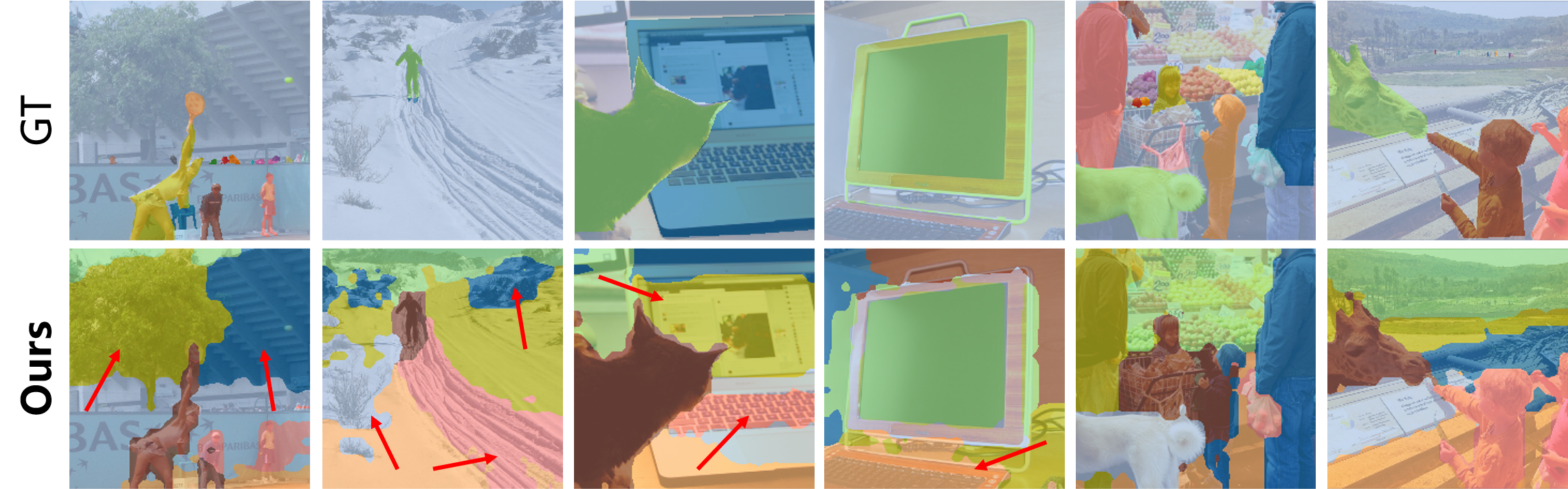 32
Seitzer, Maximilian, et al. "Bridging the gap to real-world object-centric learning." ICLR. 2023.
Lin, Tsung-Yi, et al. "Microsoft coco: Common objects in context." ECCV. 2014.
[Speaker Notes: Finally, we show that SlotDiffusion can scale up to real-world datasets such as COCO using a DINO ViT encoder. We can not only segment objects, but also discover unannotated but semantically meaningful image regions]
Conclusion
SlotDiffusion: Object-centric learning with a diffusion model decoder
Better segmentation & generation
Downstream applications: Editing, VP, VQA
Scale up to real-world data, e.g. COCO

Future directions
Generate photo-realistic real-world images/videos
Leverage pre-trained DM, e.g. Stable Diffusion?
More results on our project page: https://slotdiffusion.github.io/
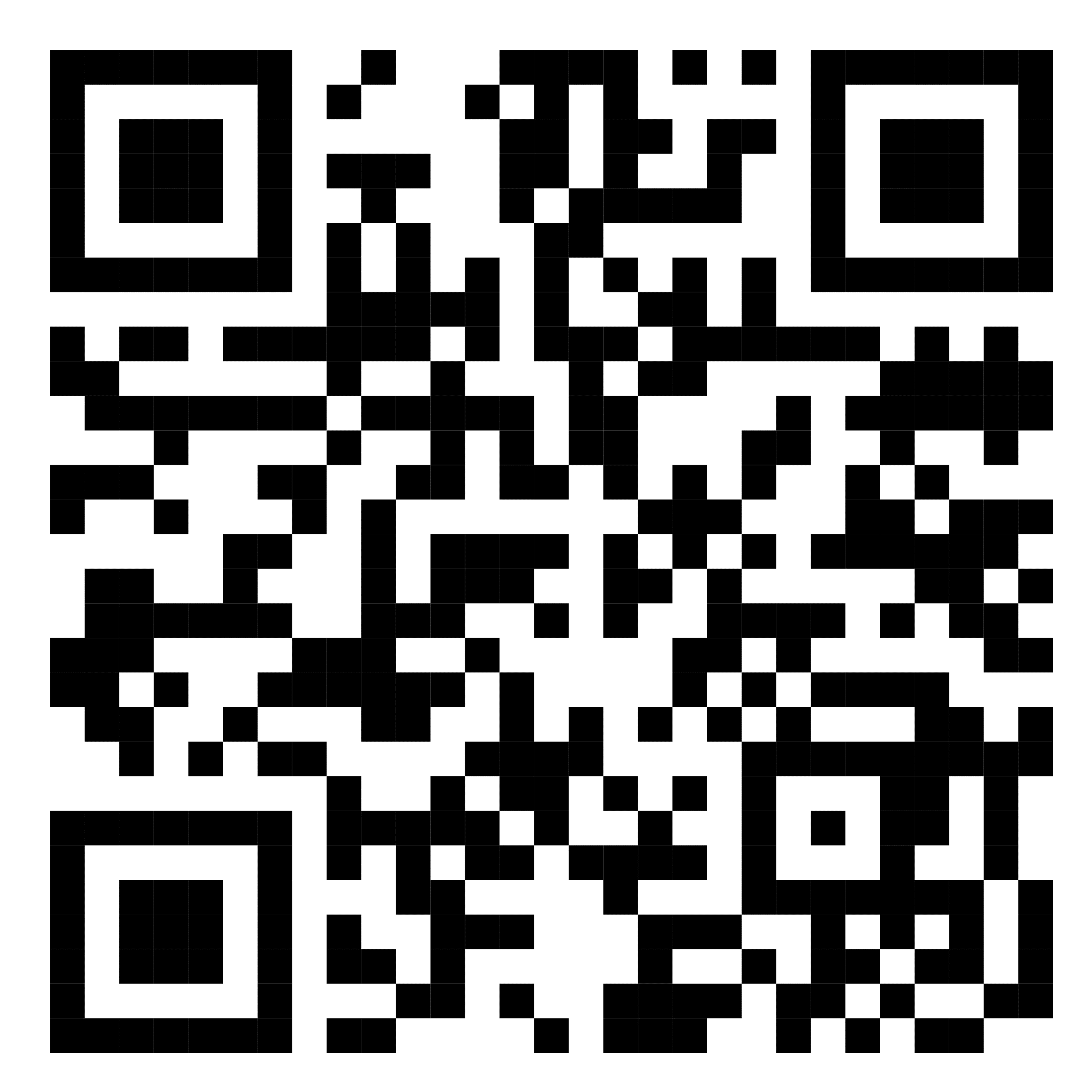 33
[Speaker Notes: In conclusion, we present SlotDiffusion, an object-centric model with DM-based slot decoder. In the future, we aim to generate more realistic real-world images and videos by using pre-trained models such as Stable Diffusion. Please check out our project page for more information. Thank you!]